South Gas Regional Initiative
11th April 2018
46th IG Meeting Creation of a single gas market area in France on 1st November 2018
Remaining internal constraints after the merger
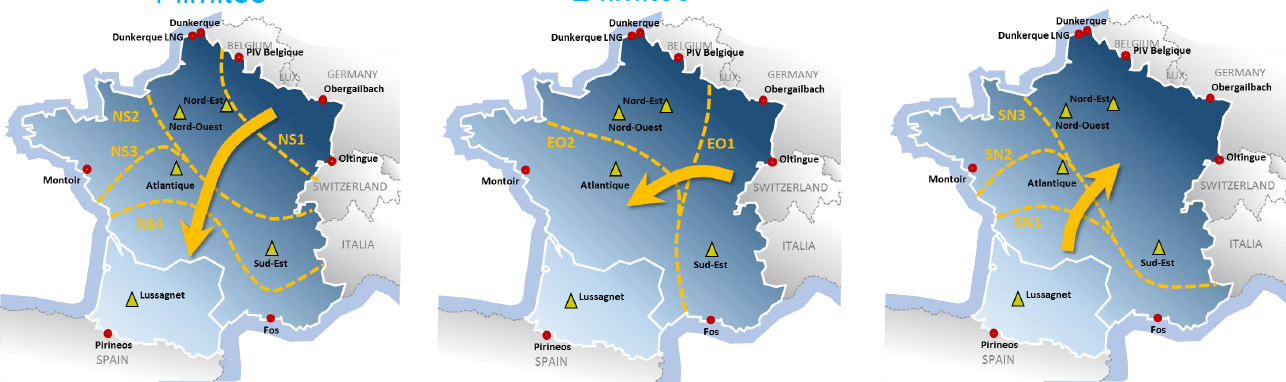 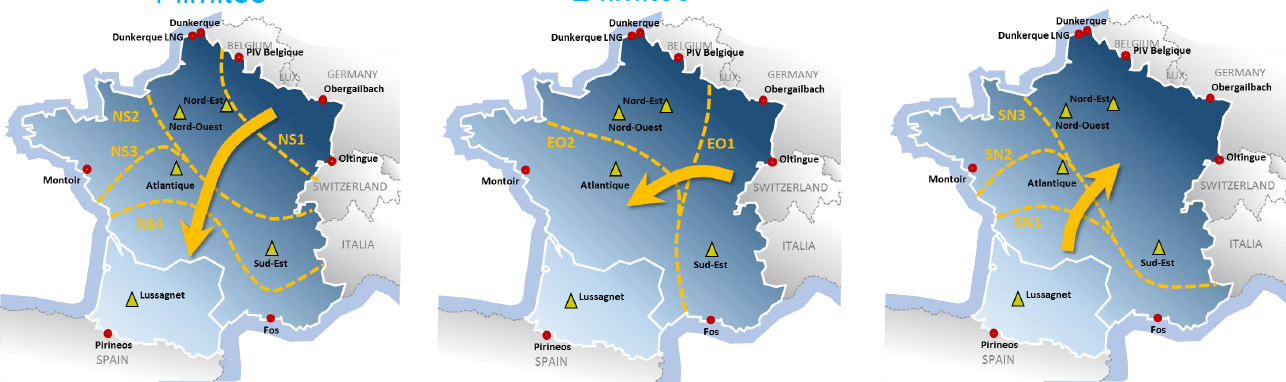 2
Invernal CONGESTION REMOVAL MECHANISMS
3
Locational spread: practical example
The TSOs issue a public tendering procedure (day-ahead or within-day). The selected shippers have to change their nominations within a limited time (H+3), to ensure the expected gas flow at the specified network point. 
The shippers will submit their bids on Powenext platform. The TSOs will select the most economically advantageous bids, with no knowledge of the bidders’ identity.
Example
Tendering process for a locational spread on each side (upstream and downstream) of the Nord-Sud 2 limit. 

Bids from 5 shippers (A, B, C, D, E, F and G). 

Shippers B and E are selected for 70% of the required volume, A and G for the remaining 30%. They have to modify their nominations at the specified points.
A propose to reduce its entries at Taisnières and Dunkrik for 1€/MWh
B propose to increase its injections in the storage facilities in the North-East for 0,5€/MWh
D propose to increase its entries at Montoir for 4,5€/MWh
NS2
C propose to increase its exits at Oltingue for 1,5€/MWh
E propose to reduce its injections in the storage facilites for 0,5€/MWh
G propose reduce its exits at Pirineos for 2 €/MWh
F propose to increase its entries at Fos for 5 €/MWh
4
In the event of the failure of the regular mechanisms: Mutualised restriction
This mechanism helps ensure that limits are not exceeded, either by restricting entries upstream of the limit, or exits downstream of it.
This mechanism would only be applied if necessary as a last resort. The TSOs would introduce an overall mutualised pro rata nomination restriction of subscribed capacities on entry points upstream of the limit, or on exit points downstream. The shippers would therefore be free to use their capacities, within their own limits, and at each point in their overall limit at all the points.
This mechanism would be used during the day, once the failure of other mechanisms to remove the congestion had been noted.
The TSOs presented volumes (in GWh/day) to be interrupted when addressing congestion events. The aim of the TSOs is to limit the volume of capacities interrupted to remove congestion.
5